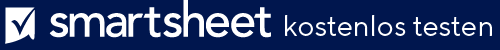 PRÄSENTATIONSVORLAGE FÜR EINEN MARKENKOMMUNIKATIONSPLAN
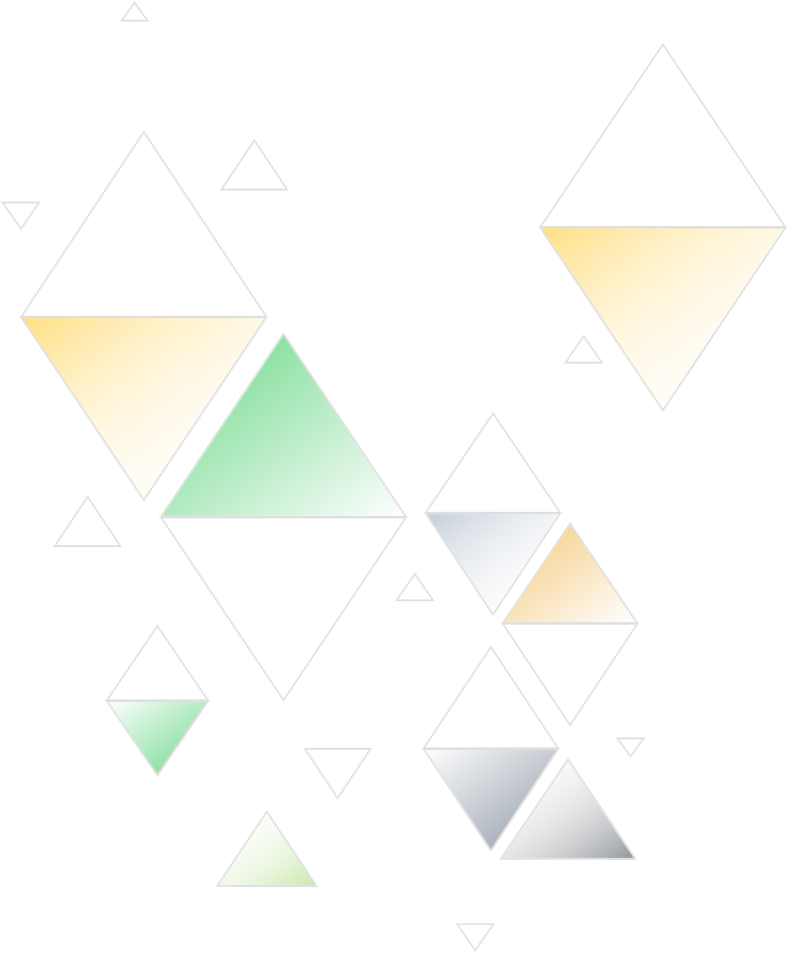 MARKENKOMMUNIKATIONSPLAN
[ IHRE ORGANISATION ]
 

1111 Main Street
Ort, Bundesland 12345

000-000-0000
E-Mail-Adresse


Autorname
00.00.0000
MARKENKOMMUNIKATIONSPLAN
INHALTSVERZEICHNIS
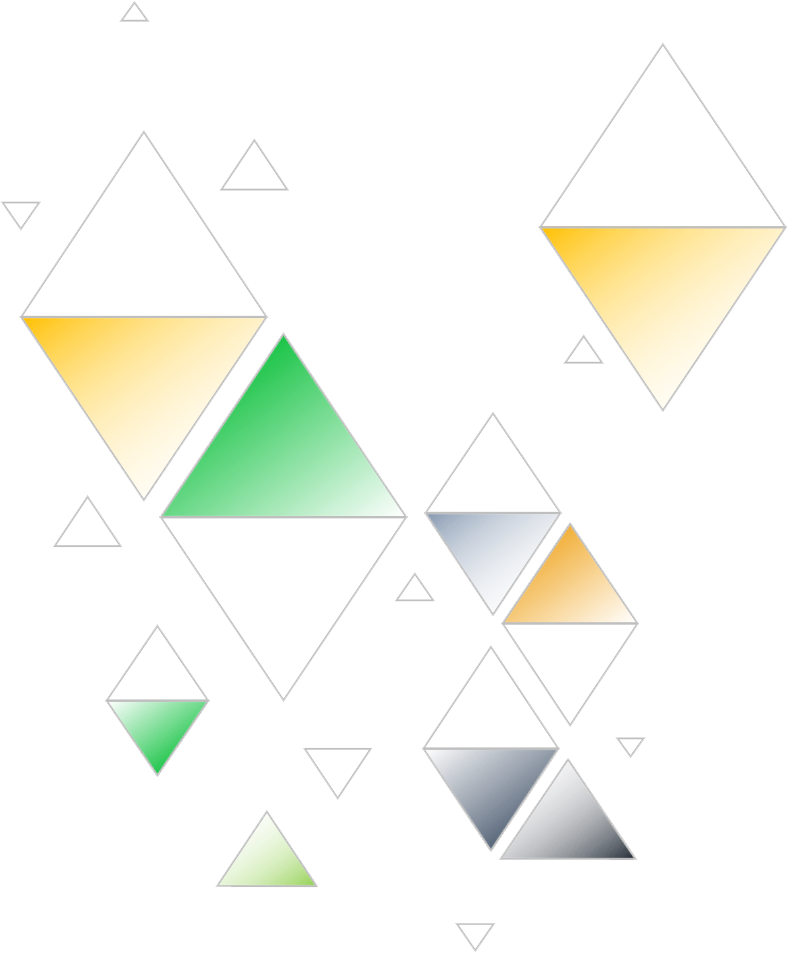 1
2
3
4
5
6
7
8
9
10
11
Markenziele und -vorgaben
Zielgruppe
Wettbewerbsanalyse 
Markensäulen
Markenbotschaft 
Medienkanäle
Kreative Strategie 
Digitaler Medienzeitplan
Druckmedienzeitplan 
Budgets
Erfolgsmesszahlen
MARKENKOMMUNIKATIONSPLAN | INHALTSVERZEICHNIS
PROJEKTBERICHT
1. MARKENZIELE UND -VORGABEN
Beschreibung
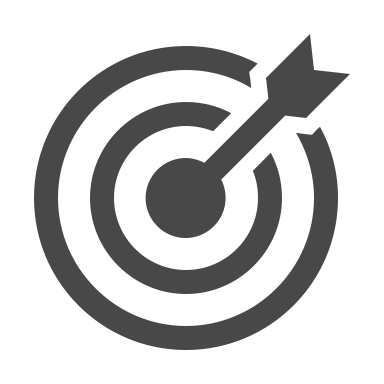 PROJEKTBERICHT
MARKENZIELE UND -VORGABEN
2. ZIELGRUPPE
Beschreibung
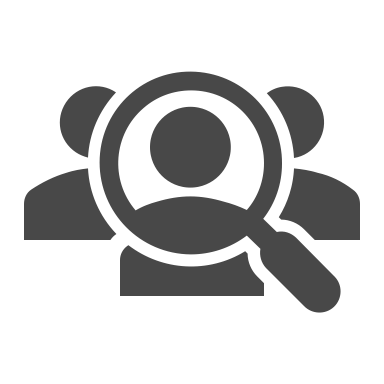 PROJEKTBERICHT
ZIELGRUPPE – ÜBERSICHT
2. ZIELGRUPPE – AUFSCHLÜSSELUNG
PROJEKTBERICHT
ZIELGRUPPE – AUFSCHLÜSSELUNG
3. WETTBEWERBSANALYSE
Beschreibung
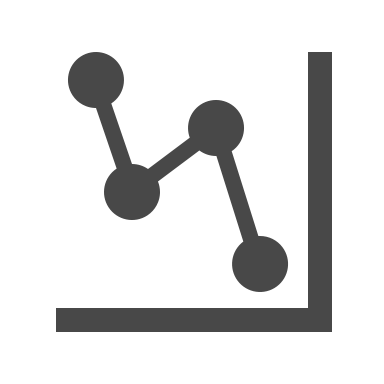 PROJEKTBERICHT
WETTBEWERBSANALYSE – ÜBERSICHT
3. WETTBEWERBSANALYSE – AUFSCHLÜSSELUNG
PROJEKTBERICHT
WETTBEWERBSANALYSE – AUFSCHLÜSSELUNG
4. MARKENSÄULEN
Beschreibung
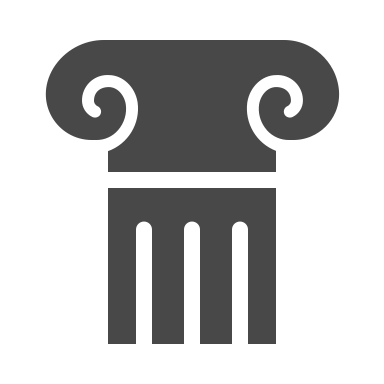 PROJEKTBERICHT
MARKENSÄULEN
5. MARKENBOTSCHAFT
Beschreibung
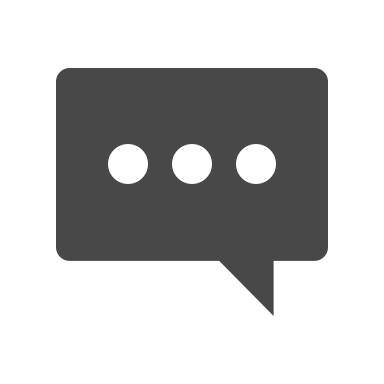 PROJEKTBERICHT
MARKENBOTSCHAFTEN
6. MEDIENKANÄLE
Beschreibung
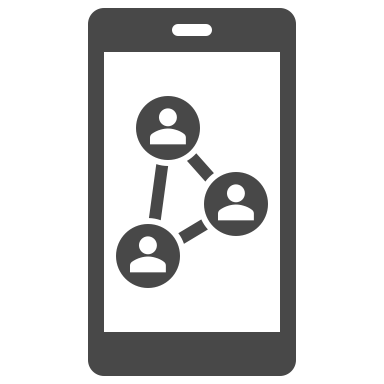 PROJEKTBERICHT
MEDIENKANÄLE
7. KREATIVE STRATEGIE
Beschreibung
PROJEKTBERICHT
KREATIVE STRATEGIE
8. DIGITALER MEDIENZEITPLAN
Beschreibung
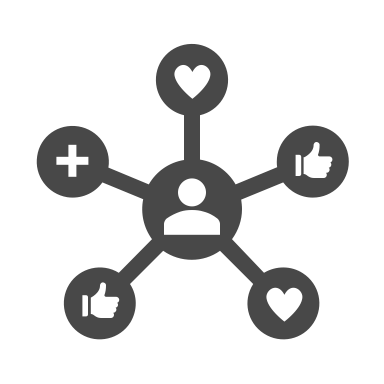 PROJEKTBERICHT
DIGITALER MEDIENZEITPLAN – ÜBERSICHT
8. DIGITALER MEDIENZEITPLAN
PROJEKTBERICHT
DIGITALER MEDIENZEITPLAN
9. DRUCKMEDIENZEITPLAN
Beschreibung
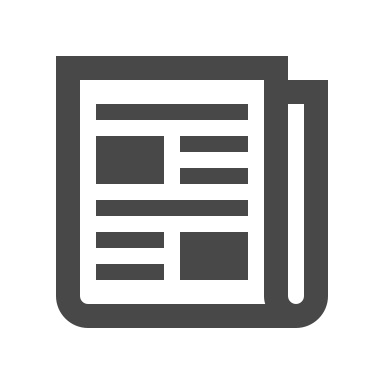 PROJEKTBERICHT
DRUCKMEDIENZEITPLAN – ÜBERSICHT
9. DRUCKMEDIENZEITPLAN
PROJEKTBERICHT
DRUCKMEDIENZEITPLAN
10. BUDGETS
Beschreibung
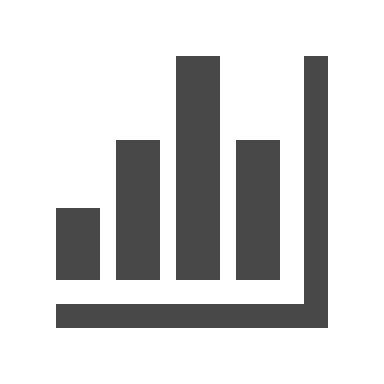 PROJEKTBERICHT
BUDGETS
11. ERFOLGSMESSZAHLEN
Beschreibung
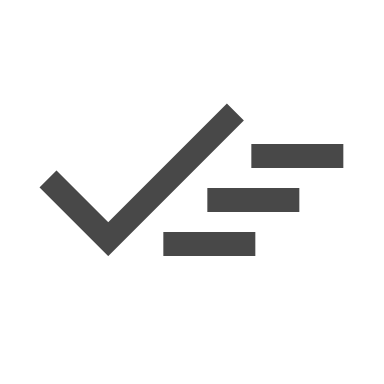 PROJEKTBERICHT
ERFOLGSMESSZAHLEN